Оборот «There is, there are”(имеется, находится, есть)
There is  - ед. ч.
There are – мн.ч.
There is        + что   +    где
   There are 
  There is a cat on the mat.
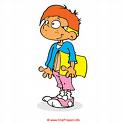 to be
  is  -наст. вр -  arewas –прош. вр- were
Мн.ч
Ед. ч
There is a
There are a
There is a book on the table.
There are two books on the shelf.
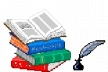 There is a pen and many pencils in my bag.
There are 28 pupils in the classroom.
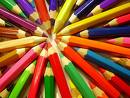 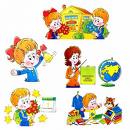 There was a 
There were 
There was a textbook in his hands.
There were many photos in her album.
There was a cap and a beautiful  blouse in the shop.
There is no (not) desk in my room.
There are no cats in the street.
There was no pupil in our school.
There were no any lessons in the timetable.